أوراق عمل وحدة


(يُظهر معرفة بالحقوق والمسؤولية الفردية)
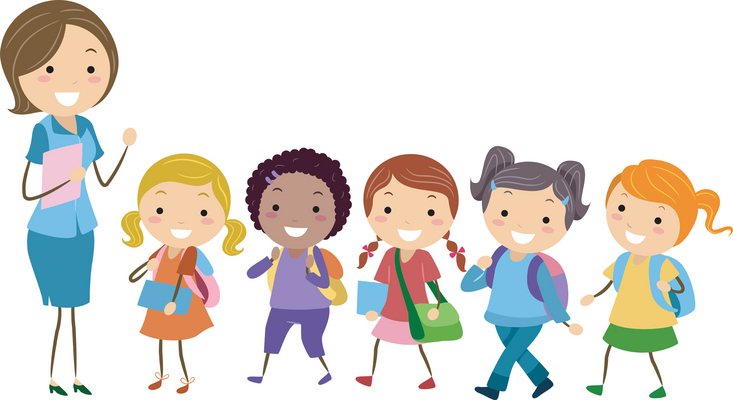 الاتفاق مع ورشة اخره لعمل زيارات متبادلة للطلاب ليستجيب لتغير المعلم و المكان  لكسر الروتين